Clinical pharmacy laboratory/4 th ClassAnemias and blood disorders
Prepared by:
Assistant lecturer /Zahraa Abdul- Ghani
      Assistant lecturer/sura abbas
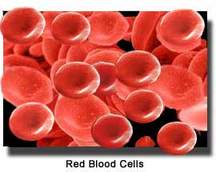 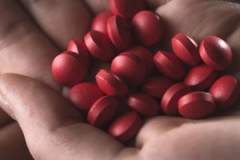 Lecture Outlines
ORAL IRON:- Ferrous fumarate, ferrous gluconate, ferrous sulphate.
PARENTERAL IRON:-iron dextran , iron sucrose , ferric carboxymaltose.
 Vitamins and trace elements: Folic acid ,
Vitamin B Preparations :Cyanocobalamin.
Erythropoietin (eiopoitins): erythropoietin alfa
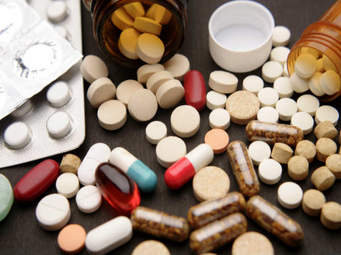 Anaemias
Initiation of treatment
Before initiating treatment for anaemia it is essential to determine which type is present. Iron salts may be harmful and result in iron overload if given to patients with anaemias other than iron deficiency type.
Treatment and prophylaxis
Treatment with an iron preparation is justified only in the presence of a demonstrable iron-deficiency state. Before starting treatment, it is important to exclude any serious underlying cause of the anaemia (e.g. gastric erosion, gastrointestinal cancer). 
Prophylaxis with an iron preparation may be appropriate in malabsorption, menorrhagia, pregnancy, after subtotal or total gastrectomy, in haemodialysis patients, and in the management of low birth-weight infants such as preterm neonates.
Oral iron
Iron salts should be given by mouth unless there are good reasons for using another route. 
Ferrous salts show only marginal differences between one another in efficiency of absorption of iron.
 Haemoglobin regeneration rate is little affected by the type of salt used provided sufficient iron is given. Choice of preparation is thus usually decided by the incidence of side-effects and cost.
 The oral dose of elemental iron for iron-deficiency anaemia should be 100 to 200mg daily. It is customary to give this as dried ferrous sulfate; for prophylaxis of iron deficiency anaemia, ferrous sulfate may be effective.
                        Ferrous fumarate 200 mg -            65 mg iron                        Ferrous gluconate 300 mg -           35 mg iron                        Ferrous sulphate 300 mg -              60 mg iron                        Ferrous sulphate, dried 200 mg      65 mg iron
Compound preparations
Preparations containing iron and folic acid  are used during pregnancy in women who are at high risk of developing iron and folic acid deficiency; they should be distinguished from those used for the prevention of neural tube defects in women planning a pregnancy.
It is important to note that the small doses of folic acid contained in these preparations are inadequate for the treatment of megaloblastic anaemias.
Some oral preparations contain ascorbic acid to aid absorption of the iron but the therapeutic advantage of such preparations is minimal and cost may be increased, or other ingredients, such as the B group of vitamins (except folic acid for pregnant women).
Modified-release preparations
Modified-release preparations of iron are licensed for once daily dosage, but have no therapeutic advantage and should not be used. 
These preparations are formulated to release iron gradually; the low incidence of side-effects may reflect the small amounts of iron available for absorption as the iron is carried past the first part of the duodenum into an area of the gut where absorption may be poor.
Iron (oral)
SIDE-EFFECTS:- Constipation . diarrhoea . epigastric pain (dose related) . faecal impaction . gastro-intestinal irritation . nausea (dose related)
SIDE-EFFECTS, FURTHER INFORMATION
▶ Managing side-effects /If side-effects occur, the dose may be reduced; alternatively, another iron salt may be used, but an improvement in tolerance may simply be a result of a lower content of elemental iron. The incidence of side effects due to ferrous sulfate is no greater than with other iron salts when compared on the basis of equivalent amounts of elemental iron.
 ▶ Altered bowel habit Iron preparations taken orally can be constipating and occasionally lead to faecal impaction. Oral iron, particularly modified-release preparations, can exacerbate diarrhoea in patients with inflammatory bowel disease; care is also needed in patients with intestinal strictures and diverticular disease. The relationship between dose and altered bowel habit  (constipation or diarrhoea) is less clear than for nausea and epigastric pain. 
▶ In children Iron preparations are an important cause of accidental overdose in children and as little as 20 mg/kg of elemental iron can lead to symptoms of toxicity.
MONITORING REQUIREMENTS
▶ Therapeutic response The haemoglobin concentration should rise by about 100–200 mg/ 100mL (1–2 g/litre) per day or 2 g/100mL (20 g/litre) over 3–4 weeks. When the haemoglobin is in the normal range, treatment should be continued for a further 3 months to replenish the iron stores. 
PRESCRIBING AND DISPENSING INFORMATION
▶ In children Express the dose in terms of elemental iron and iron salt and select the most appropriate preparation.The most common reason for lack of response in children is poor compliance; poor absorption is rare in children.
 PATIENT AND CARER ADVICE
 Although iron preparations are best absorbed on an empty stomach they can be taken after food to reduce gastro-intestinal side-effects. May discolour stools.
Ferrous fumarate
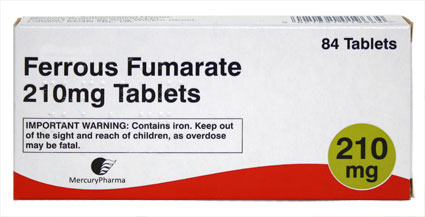 Oral solution
Galfer 28mg/ml (Thornton & Ross Ltd)
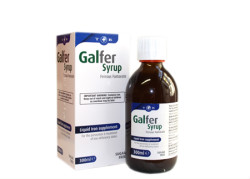 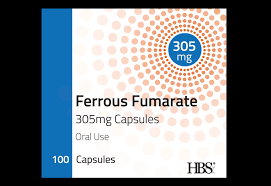 Capsule
▶ Galfer (Thornton & Ross Ltd)
Ferrous fumarate 305 mg
Ferrous sulfate
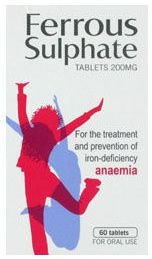 Modified-release tablet
CAUTIONARY AND ADVISORY LABELS 25
▶ Ferrograd (Teofarma)
Ferrous sulfate dried 325 mg
Modified-release capsule
CAUTIONARY AND ADVISORY LABELS 25
▶ Feospan Spansules (Intrapharm Laboratories Ltd)
Ferrous sulfate dried 150 mg
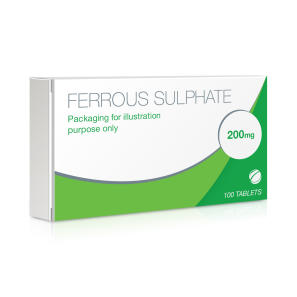 Tablet
▶ Ferrous sulfate (Non-proprietary)
Ferrous sulfate dried 200 mg
Ferrous gluconate
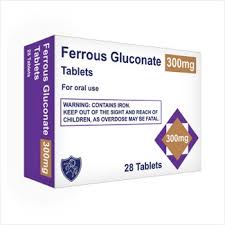 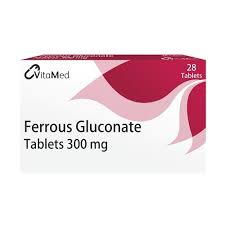 Parenteral iron  :-Iron dextran, iron sucrose, ferric carboxymaltose.
Parenteral iron is generally reserved for use when oral therapy is unsuccessful because 
1-the patient cannot tolerate oral iron, or 2-becausemalabsorption or 3- in the management of chemotherapy-induced anaemia, or 4- in patients with chronic renal failure who are receiving haemodialysis (and some who are receiving peritoneal dialysis). 
With the exception of patients with severe renal failure receiving haemodialysis, parenteral iron does not produce a faster haemoglobin response than oral iron provided that the oral iron preparation is taken reliably and is absorbed adequately.
 If parenteral iron is necessary, the dose should be calculated according to the patient’s body-weight and total iron deficit. Depending on the preparation used,  parenteral iron is given as a total dose or in divided doses. Further treatment should be guided by monitoring haemoglobin and serum iron concentrations.
SIDE-EFFECTS :-Hypersensitivity reactions
Iron (injectable)
IMPORTANT SAFETY INFORMATION:-
Serious hypersensitivity reactions, including life threatening and fatal anaphylactic reactions, have been reported in patients receiving intravenous iron. These  reactions can occur even when a previous administration has been tolerated (including a negative test dose). Test doses are no longer recommended and caution is needed with every dose of intravenous iron. Intravenous iron products should only be administered when appropriately trained staff and resuscitation facilities are immediately available; patients should be closely monitored for signs of hypersensitivity during and for at least 30 minutes after every administration. In the event of a hypersensitivity reaction, treatment should be stopped immediately and appropriate management initiated. 
The risk of hypersensitivity is increased in patients with known allergies, immune or inflammatory conditions, or those with a history of severe asthma, eczema, or other atopic allergy; in these patients, intravenous iron should only be used if the benefits outweigh the risks. Intravenous iron should be avoided in the first trimester of pregnancy and used in the second or third trimesters only if the benefit outweighs the potential risks for both mother and fetus.
Iron dextran
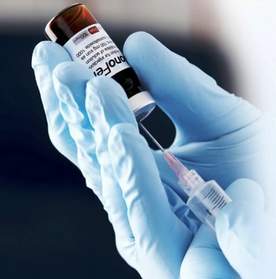 Solution for injection
▶ Diafer (Pharmacosmos UK Ltd) A
Iron isomaltoside 1000 50 mg per 1 m

Monofer (Pharmacosmos UK Ltd) A
Iron isomaltoside 1000 100 mg per 1 ml
Iron sucrose
Solution for injection
▶ Venofer (Vifor Pharma UK Ltd, Imported (United States)) A
Iron (as Iron sucrose) 20 mg per 1 ml
Ferric carboxymaltose
Solution for injection
ELECTROLYTES: May contain Sodium
▶ Ferinject (Vifor Pharma UK Ltd) A
Iron (as Ferric carboxymaltose) 50 mg per 1 ml
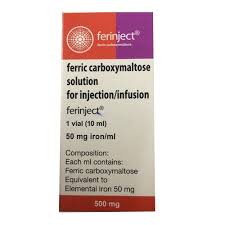 Anaemias , megaloblastic
Overview
Most megaloblastic anaemias result from a lack of either vitamin B12 or folate, and it is essential to establish in every case which deficiency is present and the underlying cause. In emergencies, when delay might be dangerous, it is sometimes necessary to administer both substances after the bone marrow test while plasma assay results are awaited.
Causes of megaloblastic anaemia :
1.in the UK is pernicious anaemia in which lack of gastric intrinsic factor resulting from an autoimmune gastritis causes malabsorption of vitamin B12.
2.Apart from dietary deficiency, all other causes of vitamin B12 deficiency are attributable to malabsorption. 
Hydroxocobalamin has completely replaced cyanocobalamin as the form of vitamin B12 of choice for therapy; it is retained in the body longer than cyanocobalamin and thus for maintenance therapy can be given at intervals of up to 3 months. 
Treatment is generally initiated with frequent administration of intramuscular injections to replenish the depleted body stores. Thereafter,  maintenance treatment, which is usually for life, can be instituted. There is no evidence that doses larger than those recommended provide any additional benefit in vitamin B12 neuropathy.
vitamin B preparations -  Hydroxocobalamin , cyanocobalamin, methylcobalamine
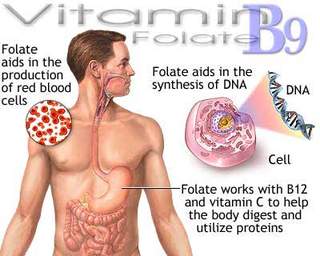 Importance of vitamin B12:-
Treatment of megaloblastic anaemias 
It is also needed in the treatment of megaloblastosis caused by prolonged nitrous oxide anaesthesia, which inactivates the vitamin, 
 in the rare syndrome of congenital trans cobalamin II deficiency. 
It should be given prophylactically after total gastrectomy or total ileal resection (or after partial gastrectomy if a vitamin B12 absorption test shows vitamin B12 malabsorption).
Folic acid:
Folic acid below has few indications for long-term therapy since most causes of folate deficiency are self-limiting or will yield to a short course of treatment. It should not be used in undiagnosed megaloblastic anaemia unless vitamin B12 is administered concurrently otherwise neuropathy may be precipitated. In folate-deficient megaloblastic anaemia (e.g. because of poor nutrition, pregnancy, or antiepileptic drugs), daily folic acid supplementation for 4 months brings about haematological remission and replenishes body stores.
For prophylaxis in chronic haemolytic states, malabsorption,  or in renal dialysis, folic acid is given daily or sometimes weekly, depending on the diet and the rate of haemolysis. Folic acid is also used for the prevention of methotrexate induced side-effects in severe Crohn’s disease, rheumatic disease, and severe psoriasis. Folinic acid  is also effective in the treatment of folate deficient megaloblastic anaemia but it is generally used in association with cytotoxic drugs; it is given as calcium folinate.
Folic acid
Folate-deficient megaloblastic anaemia
Adult: 5 mg daily for 4 months (until term in pregnant women), doses up to 15 mg.
Prevention of neural tube defects
Prevention of methotrexate-induced side-effects in rheumatic disease (5mg once weekly on different day of MTX)
Caution
Should never be given alone for pernicious
anaemia (may precipitate subacute combined
degeneration of the spinal cord)
SIDE-EFFECTS Abdominal distension . appetite decreased . flatulence . nausea . vitamin B12 deficiency exacerbated.
Folic acid
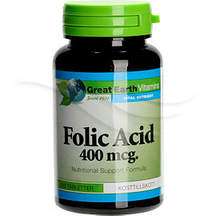 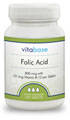 Tablet
▶ Folic acid (Non-proprietary)
Folic acid 400 microgram
Folic acid 5 mg tablet
Oral solution
▶ Folic acid (Non-proprietary)
Folic acid 500 microgram per 1 m
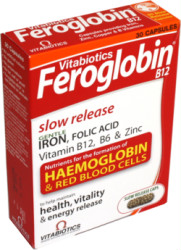 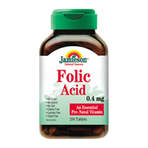 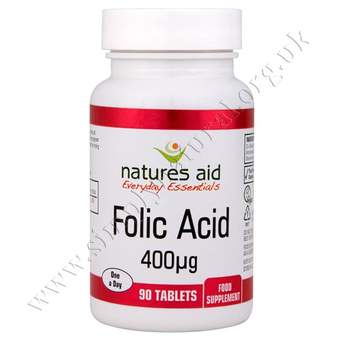 Cyanocobalamin
Vitamin B12 deficiency of dietary origin
▶ BY MOUTH
▶ Adult: 50–150 micrograms daily, dose to be taken between meals
▶ BY INTRAMUSCULAR INJECTION
▶ Adult: Initially 1 mg every 2–3 days for 11 doses; maintenance 1 mg every month
Hydroxocobalamin
Prophylaxis of macrocytic anaemias associated with vitamin B12 deficiency
▶ BY INTRAMUSCULAR INJECTION
▶ Adult: 1 mg every 2–3 months 
Pernicious anaemia and other macrocytic anaemias without neurological involvement
▶ BY INTRAMUSCULAR INJECTION
▶ Adult: Initially 1 mg 3 times a week for 2 weeks, then 1 mg every 2–3 months
Pernicious anaemia and other macrocytic anaemias with neurological involvement
▶ BY INTRAMUSCULAR INJECTION
▶ Adult: Initially 1 mg once daily on alternate days until no further improvement, then 1 mg every 2 months
hydroxycobalaimne
PRESCRIBING AND DISPENSING INFORMATION
▶ With intramuscular use The BP directs that when vitamin B12 injection is prescribed or demanded, hydroxocobalamin injection shall be dispensed or supplied.
Side effects
GENERAL SIDE-EFFECTS
Diarrhoea . dizziness . headache . hot flush . nausea . Skin reactions . urine discolouration
SPECIFIC SIDE-EFFECTS
▶ With intramuscular use Arrhythmia . chills . drug fever . hypokalaemia . malaise . Pain. thrombocytosis . tremor . vomiting
Solution for injection▶ Cytamen (Focus Pharmaceuticals Ltd)Cyanocobalamin 1 mg per 1 ml
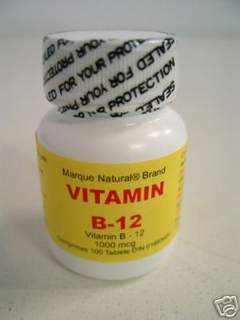 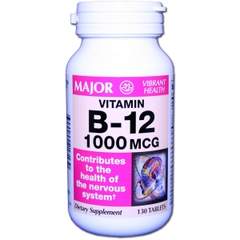 Tablet▶Cyanocobalamin (Non-proprietary)Cyanocobalamin 50 microgram
Cytacon (AMCo)
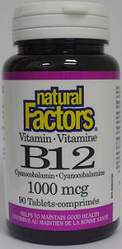 Oral solution
▶ Cyanocobalamin (Non-proprietary)
Cyanocobalamin 7 microgram per 1 ml
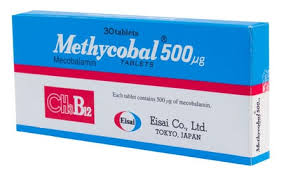 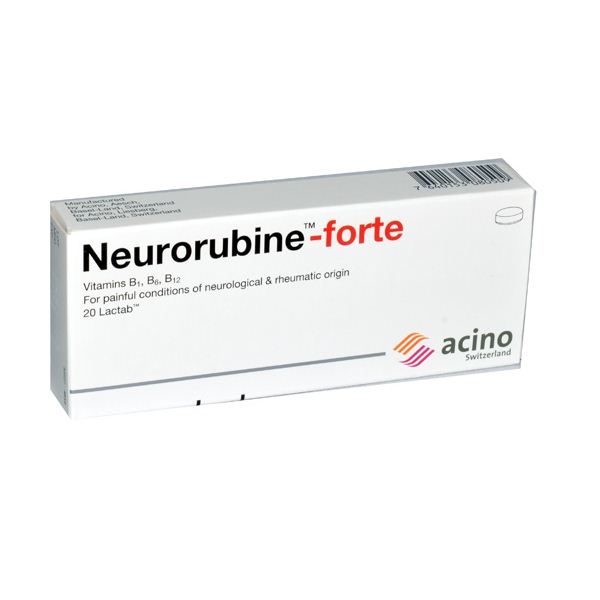 Cyano 1mg
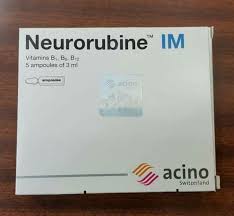 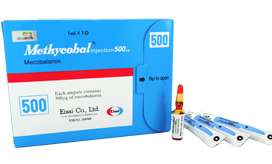 Erythropoietins                 Epoetins (recombinant human erythropoietins) Darbepoetin (hyperglycosylated derivative) Methoxy polyethylene glycol-epoetin beta
Erythropoietins
Epoetins (recombinant human erythropoietins) are used to treat the anaemia associated with erythropoietin deficiency in chronic renal failure, to increase the yield of autologous blood in normal individuals and to shorten the period of symptomatic anaemia in patients receiving cytotoxic chemotherapy.
Epoetin beta  is also used for the prevention of anaemia in preterm neonates of low birth-weight; only unpreserved formulations should be used in neonates because other preparations may contain benzyl alcohol.
Darbepoetin alfa  is a hyperglycosylated derivative of epoetin; it has a longer half life and can be administered less frequently than epoetin.
Methoxy polyethylene glycol-epoetin beta  is a continuous erythropoietin receptor activator that is licensed for the treatment of symptomatic anaemia associated with chronic kidney disease. It has a longer duration of action than epoetin.
IMPORTANT SAFETY INFORMATION
MHRA/CHM advice: recombinant human erythropoietins:
Very rare risk of severe cutaneous adverse reactions 
More severe cases were recorded with long-acting agents
Erythropoietins-haemoglobin  concentration
Overcorrection of haemoglobin concentration in patients with chronic kidney disease may increase the risk of death and serious cardiovascular events, and in patients with cancer may increase the risk of thrombosis and related complications: 
 patients should not be treated with erythropoietins unless symptoms of anaemia are present
 the haemoglobin concentration should be maintained within the range 10–12 g/100mL
haemoglobin concentrations higher than 12 g/100mL should be avoided
 the aim of treatment is to relieve symptoms of anaemia, and in patients with chronic kidney disease to avoid the need for blood transfusion
Erythropoietins—tumour progression and survival in patients with cancer
Clinical trial data show an unexplained excess mortality and increased risk of tumour progression in patients with anaemia associated with cancer who have been
treated with erythropoietins. Many of these trials used erythropoietins outside of the licensed indications (i.e. overcorrected haemoglobin concentration or given to
patients who have not received chemotherapy):
 erythropoietins licensed for the treatment of symptomatic anaemia associated with cancer, are licensed only for patients who are receiving chemotherapy
 the decision to use erythropoietins should be based on an assessment of the benefits and risks for individual patients; blood transfusion may be the preferred treatment for anaemia associated with cancer chemotherapy, particularly in those with a good cancer prognosis
CONTRA-INDICATIONS Patients unable to receive thromboprophylaxis . pure red cell aplasia following erythropoietin therapy . uncontrolled hypertension
CAUTIONS Aluminium toxicity (can impair the response to erythropoietin) . concurrent infection (can impair the response to erythropoietin) . correct factors that contribute to the anaemia of chronic renal failure, such as iron or folate deficiency, before treatment
caution
epilepsy . Inadequately treated or poorly controlled blood pressure
-interrupt treatment if blood pressure uncontrolled . Ischaemic
 vascular disease . malignant disease . other inflammatory disease (can
 impair the response to erythropoietin) . risk of thrombosis may be
increased when used for anaemia before orthopaedic surgery—avoid
in cardiovascular disease including recent myocardial infarction or
cerebrovascular accident . risk of thrombosis may be increased when
used for anaemia in adults receiving cancer chemotherapy . sickle-cell
 disease (lower target haemoglobin concentration may be appropriate)
 . Sudden stabbing migraine-like pain (warning of a hypertensive
crisis) . thrombocytosis (monitor platelet count for first 8 weeks)
Side-effects, further information
Hypertensive crisis In isolated patients with normal or low blood
     pressure, hypertensive crisis with encephalopathy-like symptoms         
and  generalised tonic-clonic seizures requiring immediate medical
attention has occurred with epoetin.
Pure red cell aplasia There have been very rare reports of pure red cell aplasia in patients treated with erythropoietins. In patients who develop a lack of efficacy with erythropoietin therapy and with a diagnosis of pure red cell aplasia, treatment with erythropoietins must be discontinued and testing for erythropoietin antibodies
considered. Patients who develop pure red cell aplasia should not be switched to another form of erythropoietin.
MONITORING REQUIREMENTS
▶ Monitor closely blood pressure, reticulocyte counts,haemoglobin, and electrolytes—interrupt treatment ifblood pressure uncontrolled.▶ Other factors, such as iron or folate deficiency, thatcontribute to the anaemia of chronic renal failure shouldbe corrected before treatment and monitored duringtherapy. Supplemental iron may improve the response inresistant patients.
Epoetin alfa
Symptomatic anaemia associated with chronic renal failure in patients on haemodialysis
BY INTRAVENOUS INJECTION, OR BY SUBCUTANEOUS INJECTION
▶ Adult: Initially 50 units/kg 3 times a week, adjusted in steps of 25 units/kg 3 times a week, dose adjusted according to response at intervals of at least 4 weeks;
maintenance 75–300 units/kg once weekly, 

intravenous route preferred, intravenous injection to be given over 1–5 minutes, subcutaneous injection, maximum 1mL per injection site, maintenance dose
can be given as a single dose or in divided doses,
Epoetin alfa/ Solution for injection
▶ Binocrit (Sandoz Ltd)  Epoetin alfa 2000 unit per 1 ml
Eprex (Janssen-Cilag Ltd)  Epoetin alfa 2000 unit per 1 ml
▶ NeoRecormon (Roche Products Ltd) Epoetin beta 1667 unit per 1 ml
Solution for injection
▶ Mircera (Roche Products Ltd)
Methoxy polyethylene glycol-epoetin beta 100 microgram per
1 ml
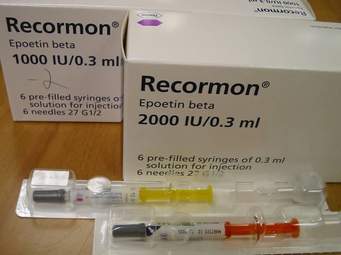 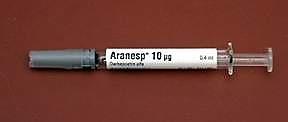 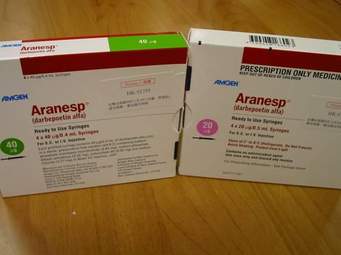 (Supplement)
A-Food reduces amount of iron absorbed by as much as 50%. Hence, oral iron should be administered one hour before or two hours after meals for optimal absorption(2) (however iron may be taken with food if patient is unable to tolerate it) (4)
B-To minimize gastric intolerance, oral iron therapy can be initiated with single oral dose of iron   tablet, the dose is increased by increment of one tablet per day every two  to three days until the full therapeutic dose(e.g. 1 tab t.i.d)  can be administered (1)
C-several products contain ascorbic acid (vitamin C) which maintain the iron in ferrous state (more absorbable form), however, a dose up to 1 gm increase iron absorption by only 10%. Lower doses of vitamin C (e.g. 100 mg) don not significantly alter iron absorption(1)    
D-because the rate of iron incorporation into Hb does not exceed that achieved by oral iron therapy, the response time is similar to that of oral iron therapy(1).
E-For patients with iron deficiency anemia, the replacement dose, i.e., the amount of iron dextran needed to restore hemoglobin to normal and to replete iron stores, is calculated as follows(2): 
Adults & patients weighing >15 kg: 
Dose (mg) = 0.3 x (Wt in lbs) x [100 - (Hgb x 100)/14.8] 
where 14.8 is normal mean Hgb.
Children <15 kg: 
Dose = 0.3 x (Wt in lbs) x [100 - (Hgb x 100)/12] 
To replace blood lost on an intermittent or repetitive basis, iron dextran dose is calculated as follows:
    Replacement iron (mg) = blood loss in mL x hematocrit in decimal
F----Z-track technique is used to avoid staining of the skin it involve(1)  :
1-pull the skin laterally before injection (A).
2-inject (A).
3-release the skin to avoid back leakage of iron dextran into the dermal layer(B)
لان الفتحة في العضلة حيث يوجد الدواء  سوف لا تكون تحت فتحة الجلد
G-It is suggested that all patients considered for iron dextran injection receive a test dose of 25 mg iron (i.e. 0.5 ml). Patient should be observed for more than 1 hour for untoward (chest pain, hypotension …).if no reaction occurs, the remainder of the dose can be given.
If an anaphylactic – like reaction occurs, it generally responds to i.v epinephrine, diphenhydramine, and corticosteroids (3).
 
H-not only because combination is unnecessary, but it may promote adverse reactions by saturation of the plasma portion (transferrin) binding capacity----------so that the injected iron gives a higher unbound plasma iron conc. Than is safe(6).
I-The liquid preparation of iron may be diluted with water or juice and taken through a straw to prevent staining of the teeth(4, 5).
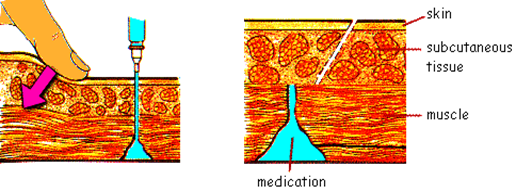 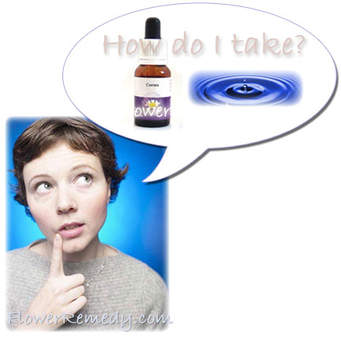 Cases
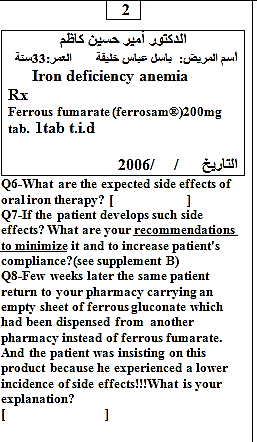 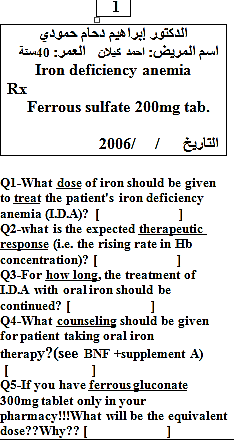 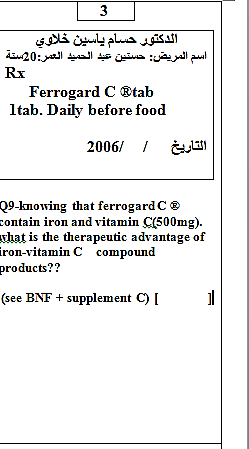 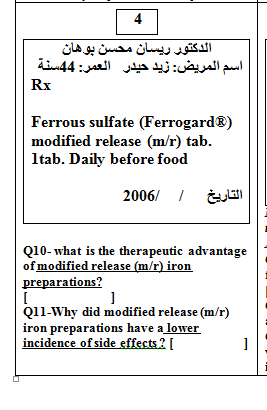 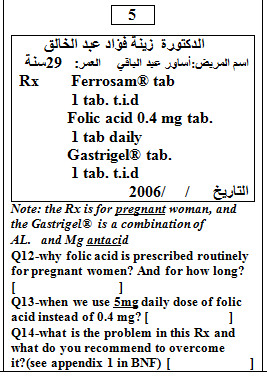 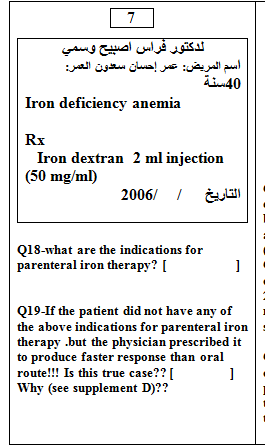 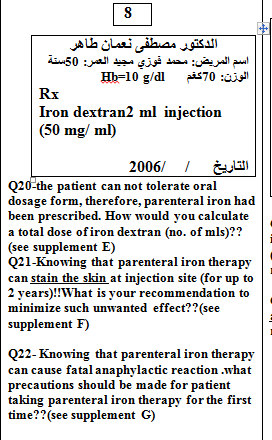 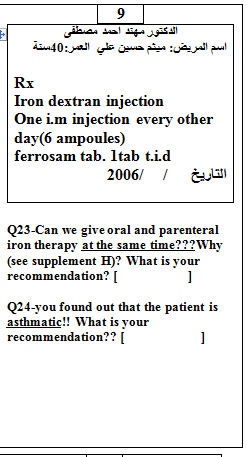 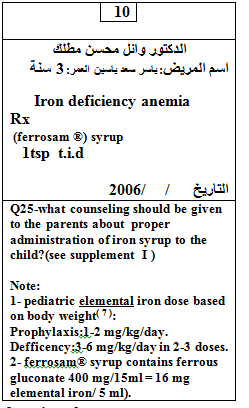 Thank you